Figure 1 Z-statistics of election interaction effects
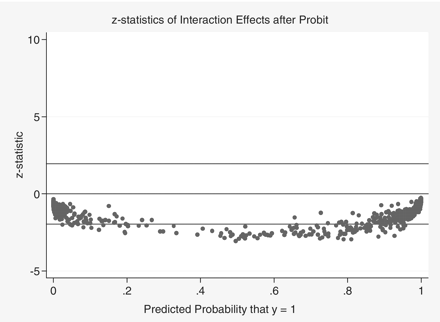 Publius, Volume 42, Issue 2, Spring 2012, Pages 211–233, https://doi.org/10.1093/publius/pjr038
The content of this slide may be subject to copyright: please see the slide notes for details.
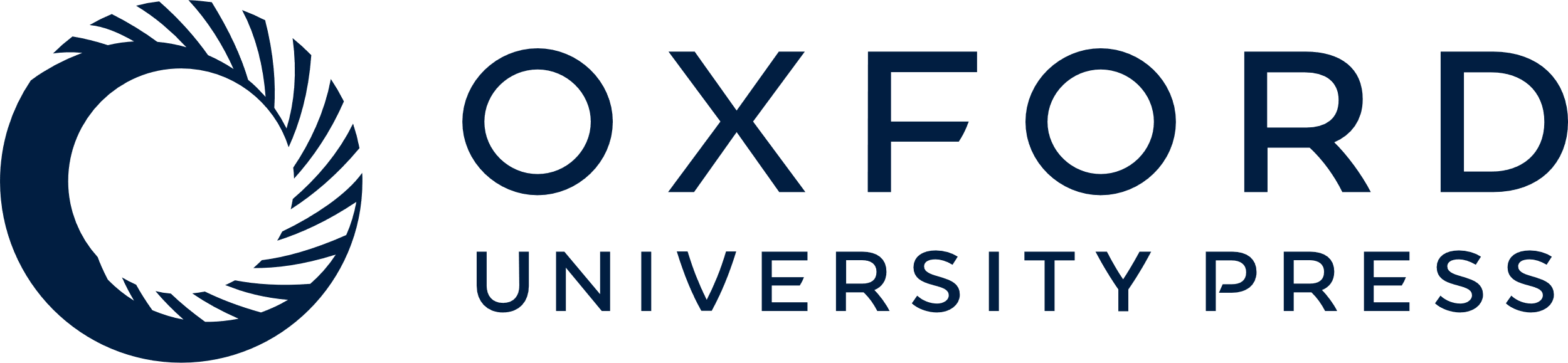 [Speaker Notes: Figure 1 Z-statistics of election interaction effects


Unless provided in the caption above, the following copyright applies to the content of this slide: © The Author 2011. Published by Oxford University Press on behalf of CSF Associates: Publius, Inc. All rights reserved. For permissions, please email: journals.permissions@oup.com]
Figure 2 Z-statistics of education interaction effects
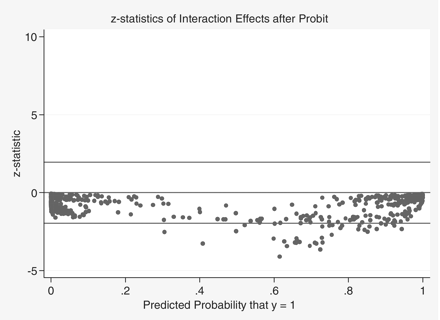 Publius, Volume 42, Issue 2, Spring 2012, Pages 211–233, https://doi.org/10.1093/publius/pjr038
The content of this slide may be subject to copyright: please see the slide notes for details.
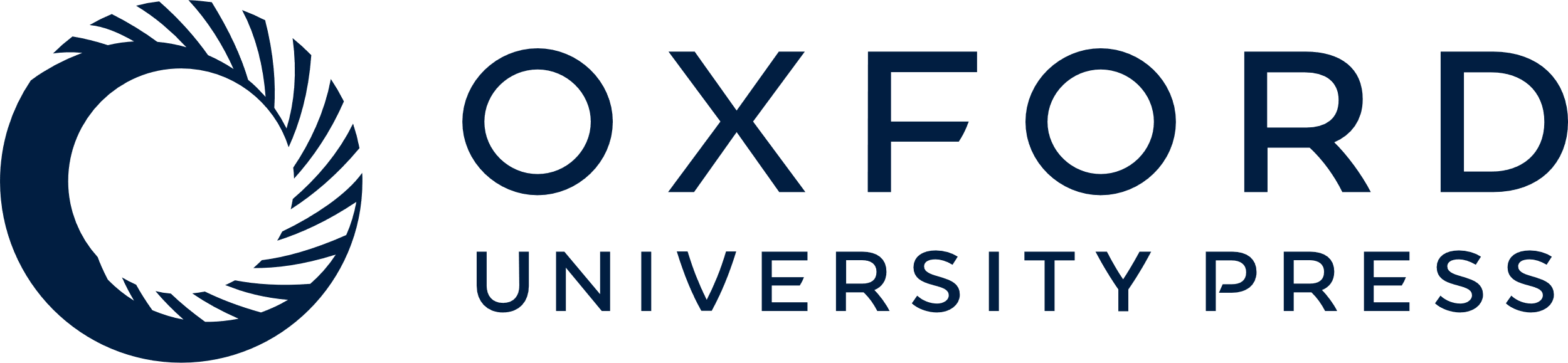 [Speaker Notes: Figure 2 Z-statistics of education interaction effects


Unless provided in the caption above, the following copyright applies to the content of this slide: © The Author 2011. Published by Oxford University Press on behalf of CSF Associates: Publius, Inc. All rights reserved. For permissions, please email: journals.permissions@oup.com]